Welkom
Pastorale zone Wemmel
VIERINGEN TIJDENS DE GOEDE WEEK EN OP PASEN 2025

 
Woensdag 16 april 
STILLE AANBIDDING en biechtgelegenheid tot 19.30 uur
18.30 uur    Wemmel, St-Engelbert
WITTE DONDERDAG

Donderdag 17 april
WITTE DONDERDAG / Laatste avondmaalviering 
19.00 uur   Wemmel, St-Engelbert (NL/FR) met nadien aanbidding tot 20 uur 19.30 uur   Ossel, St.-Jan 
 
Vrijdag 18 april
GOEDE VRIJDAG
Gedachtenis van het lijden en de dood van de Heer. 
Avonddienst en communie 
18.30 uur   Wemmel, St.-Engelbertus, NL/FR
19.30 uur   Relegem, St.-Jan de Doper.  
 
Zaterdag 19 april 
PAASZATERDAG – STILLE ZATERDAG
Paaswake, wijding van licht en water, hernieuwing van de doopbeloften en 							eucharistie
20.30 uur   Wemmel, St.-Engelbertus (NL/FR)
20.30 uur   Wemmel, St.-Servaas 
 
Zondag 20 april
PASEN
Hoogfeest van de Opstanding van de Heer
09.00 uur   Ossel, St-Jan de Doper
10.30 uur   Relegem, St.-Jan de Doper 
11.00 uur   Wemmel, St.-Engelbert (NL/FR)
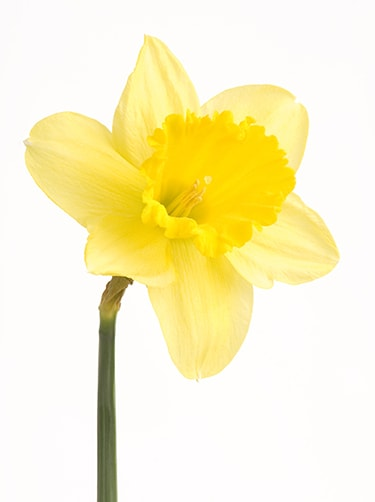 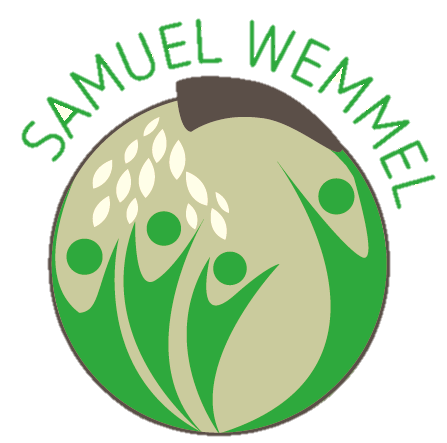 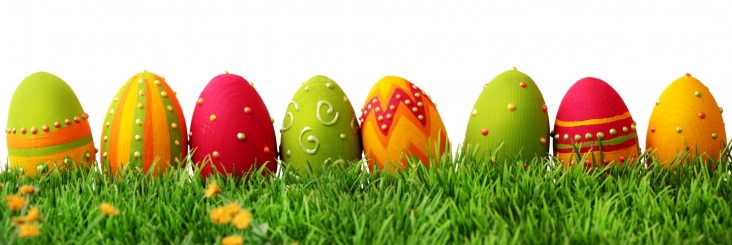 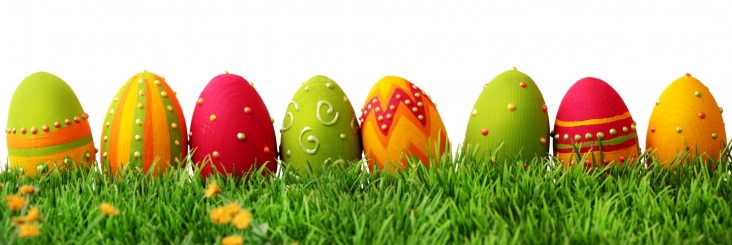 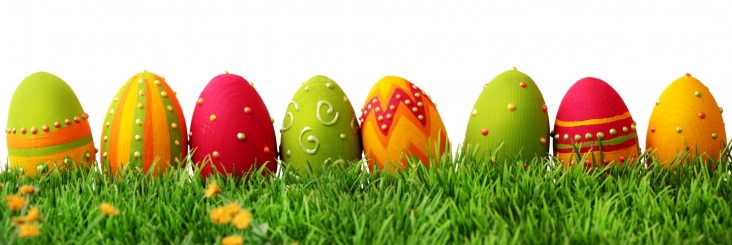 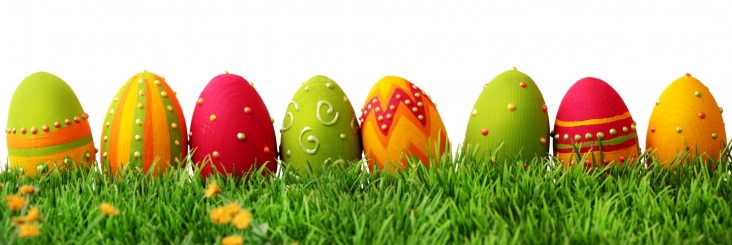